El Gobierno Electrónico
Depende directamente del Despacho de la Presidencia del Consejo de Ministros, encargada de liderar el Sistema Nacional de Informática, entre sus actividades permanentes están la normatividad informática, seguridad de la información, desarrollo de proyectos emblemáticos en TICs, asesoría informática a todas las instituciones públicas del Estado, capacitación y difusión en temas de Gobierno Electrónico, y apoyo a la modernización y descentralización del Estado.
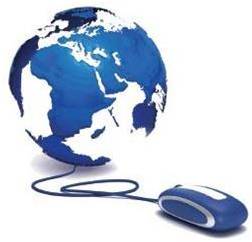 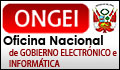